Conseil Municipal d’Enfants
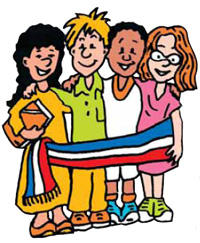 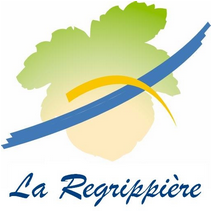 Conseil municipal du 26 février 2018
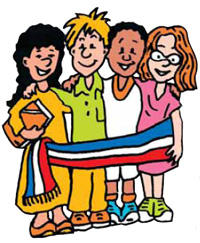 Conseil Municipal d’Enfants
Objectifs

 Donner la parole aux enfants, leur permettre de s'exprimer, y compris sur des sujets communaux
 Etre un relai des attentes des autres enfants
 Découvrir le fonctionnement démocratique d'une collectivité
 Créer un lien entre les élus de la commune et les enfants
 Proposer des actions de citoyenneté et d'intérêt général et en assurer la réalisation
 Participer à la représentation de la commune sur des évènements
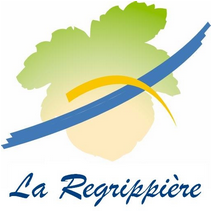 Conseil Municipal du 26 février 2018
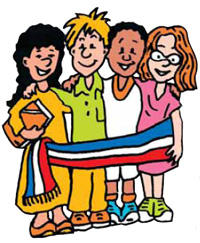 Conseil Municipal d’Enfants
Composition du conseil

Le Conseil Municipal des Enfants, placé sous la présidence du Maire ou de son représentant, est composé au maximum de 2 conseillers élus par niveau de cycle 3 (CE2, CM1 et CM2) et par école au moment de l’élection, ainsi que de 2 conseillers du même âge scolarisés dans une autre commune.
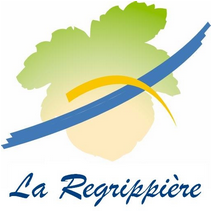 Conseil Municipal du 26 février 2018
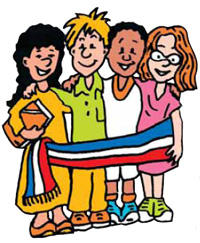 Conseil Municipal d’Enfants
la durée du mandat 

La durée normale du mandat est fixée à deux ans.
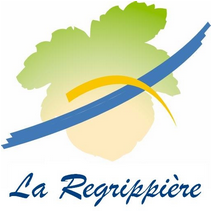 Conseil Municipal du 26 février 2018
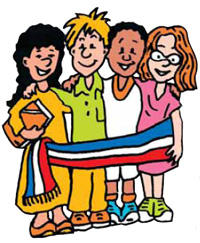 Conseil Municipal d’Enfants
les candidats éligibles 

Pour être candidats éligibles, les enfants doivent : 

- être scolarisés en classe de CE2, CM1, CM2 au moment de l’élection dans une des écoles de la Regrippière ou s’ils sont scolarisés dans une autre commune, habiter La Regrippière.

- avoir présenté leurs candidatures et rendu une autorisation parentale. Les enfants souhaitant faire acte de candidature devront remplir une fiche et faire signer une autorisation parentale.
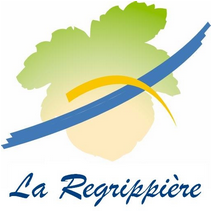 Conseil Municipal du 26 février 2018
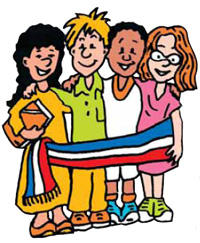 Conseil Municipal d’Enfants
le mode de scrutin 

Les conseillers seront élus au scrutin majoritaire à un tour. 
Les élections se dérouleront en mairie, sous le contrôle des élus municipaux. 
Le vote aura lieu à bulletin secret. 
Chaque électeur devra émarger au moment de son vote. 
Le dépouillement sera assuré par des enfants, sous le contrôle des élus municipaux.
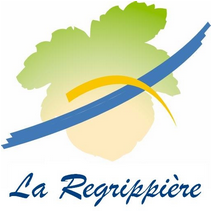 Conseil Municipal du 26 février 2018
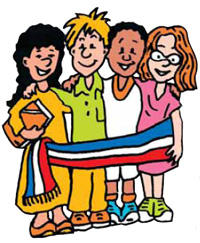 Conseil Municipal d’Enfants
Les enfants électeurs 

Tous les enfants scolarisés en CE1, CE2, CM1 et CM2 peuvent voter. 

Une liste électorale par classe et une liste électorale concernant les enfants scolarisés dans une autre commune seront établies.
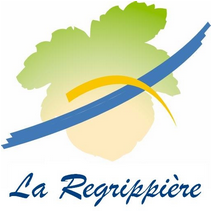 Conseil Municipal du 26 février 2018
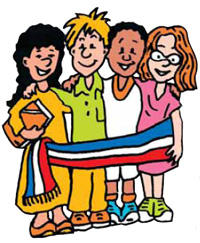 Conseil Municipal d’Enfants
Nombre de sièges à pourvoir 

Il est procédé à l’élection de 2 conseillers par niveau (CE2, CM1, CM2) et par école de la Regrippière, ainsi que 2 conseillers scolarisés dans une autre commune, soit un total de 14 conseillers au maximum.
Chaque électeur vote pour deux candidats de chaque liste.
Seront élus, les 2 candidats totalisant le plus de voix dans chacune des 7 listes de candidats. 
En cas d’égalité entre deux candidats d’une même liste, sera élu(e) le(a) plus âgé(e).
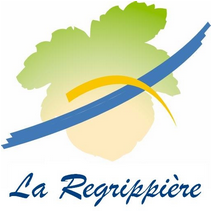 Conseil Municipal du 26 février 2018
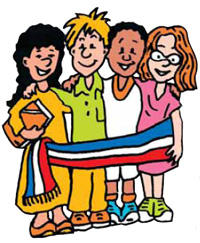 Conseil Municipal d’Enfants
Les réunions plénières 

Le Conseil Municipal des Enfants se réunit trois fois par an (une fois par trimestre), sous la présidence du Maire ou de l’élu délégué, afin d’entériner les projets qui auront été travaillés en commission, dans la salle du Conseil Municipal de la mairie. 
Les assemblées du Conseil Municipal d’Enfants donneront lieu à un compte-rendu présenté au Conseil Municipal.
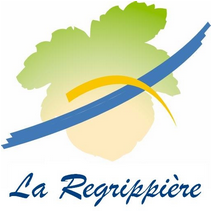 Conseil Municipal du 26 février 2018
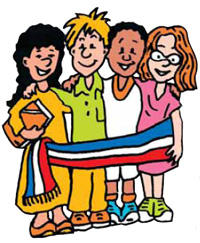 Conseil Municipal d’Enfants
Les commissions 

Les conseillers enfants travaillent au sein de commissions thématiques qui seront définies lors de la première réunion plénière. 
Les commissions se réuniront au moins une fois par trimestre. 
Elles auront pour but de réfléchir aux projets et aux propositions à soumettre au Conseil Municipal des Enfants en vue du Conseil Municipal. 
Les membres d’une commission peuvent inviter des élus municipaux et des agents de la collectivité pour bénéficier de leurs conseils et expertise.
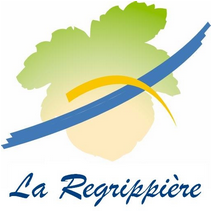 Conseil Municipal du 26 février 2018
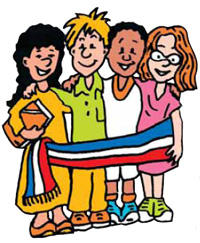 Conseil Municipal d’Enfants
Démission d’un conseiller

En cas de démission d’un conseiller, il sera remplacé par le candidat suivant de la liste, conformément au procès verbal établi lors des élections.
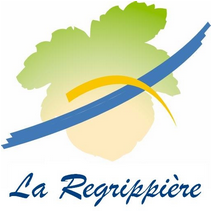 Conseil Municipal du 26 février 2018
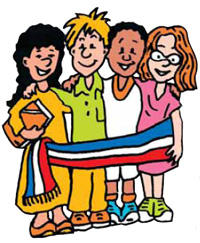 Conseil Municipal d’Enfants
L’assistance technique 

L’Adjoint au Maire, chargé des affaires scolaires, sera désigné comme référent et rapporteur auprès du Conseil Municipal adulte. 
Ce dernier doit donner son accord avant la mise en place d'un projet du Conseil Municipal des Enfants. 
Tout élu du Conseil Municipal Adulte peut assister de droit avec voix consultative, aux réunions en tant que conseiller. Dépourvu de voix délibérative, il ne participe pas aux votes des délibérations du Conseil Municipal des enfants.
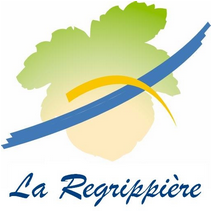 Conseil Municipal du 26 février 2018
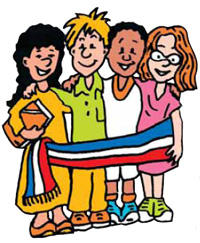 Conseil Municipal d’Enfants
Budget

Un budget de fonctionnement sera voté par le conseil municipal.

Des budgets complémentaires liés à des actions portées par le conseil municipal d’enfants seront votés par le conseil municipal après validation de ces actions.
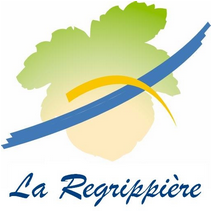 Conseil Municipal du 26 février 2018